Police Sketch Artist
Rules:
Students work in pairs
One student will be the artist
Their back is to the TV
The other student is facing the TV and can see the picture.  
For added complexity, allow students to see the picture for a limited time before describing the character.  Click to the next screen, so they have to use their memory.

The artist must draw the picture on the TV by asking questions.
For example:  “Is he wearing a hat?” “Does she have blue eyes?”
There is also a 3 minute timer for drawing
The other student can only answer in “yes” or “no.”

Switch the roles.
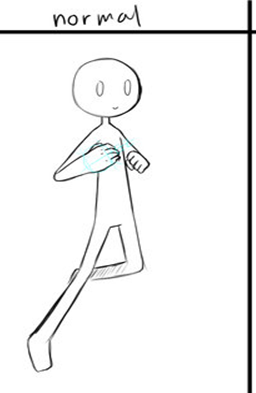 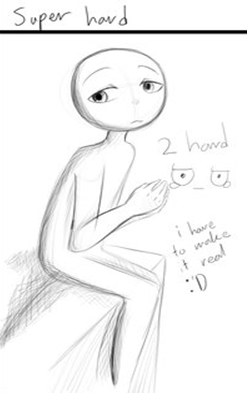 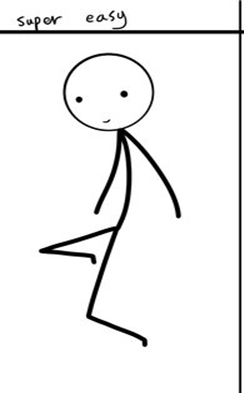 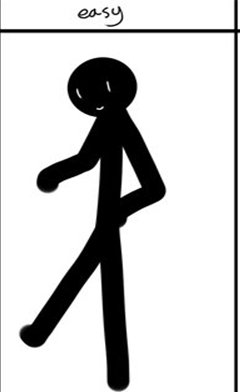 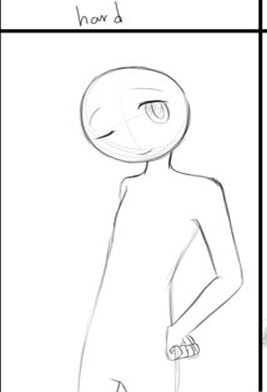 Choose a character:
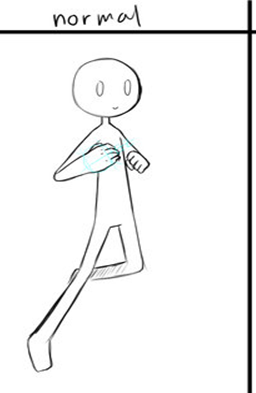 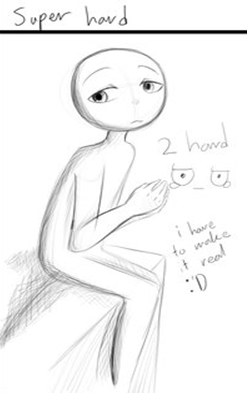 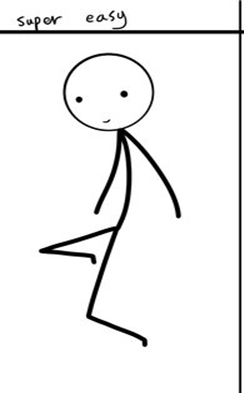 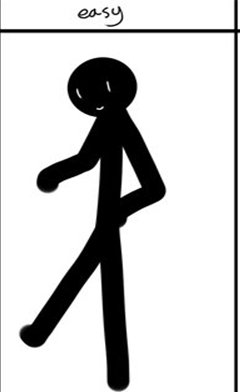 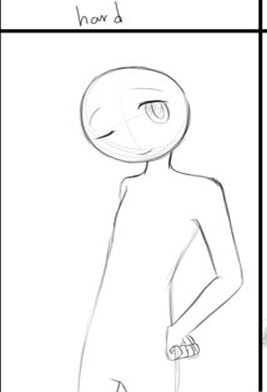 Ready?
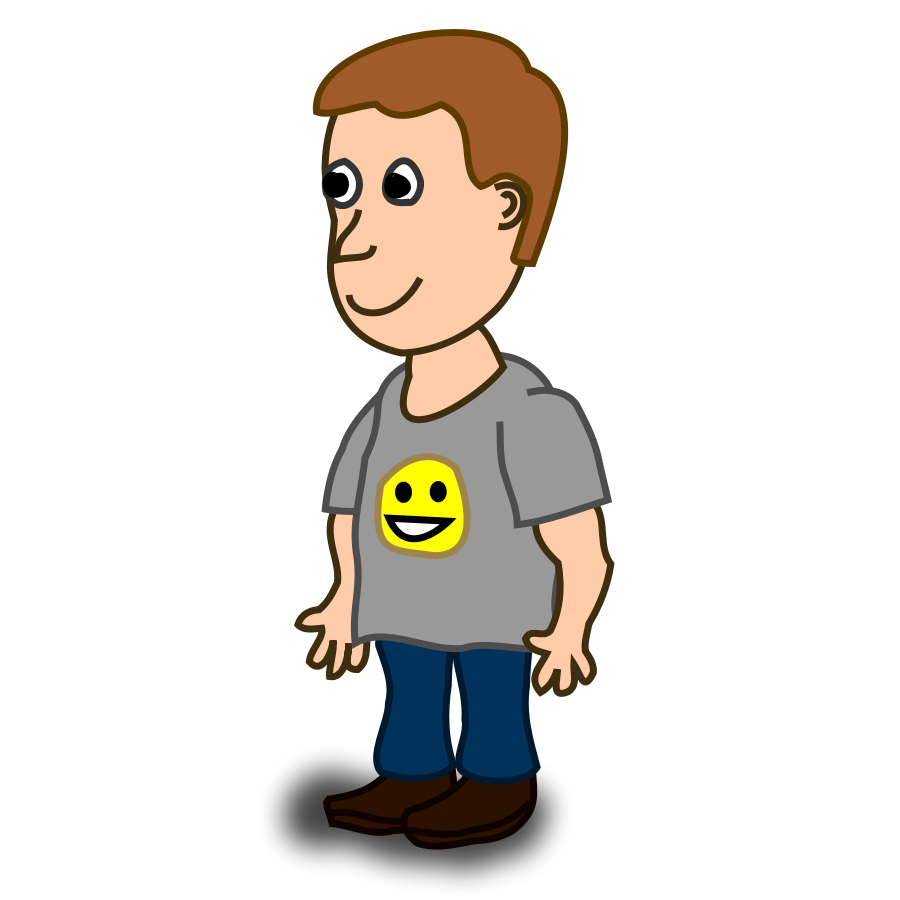 Draw!
Time’s Up!
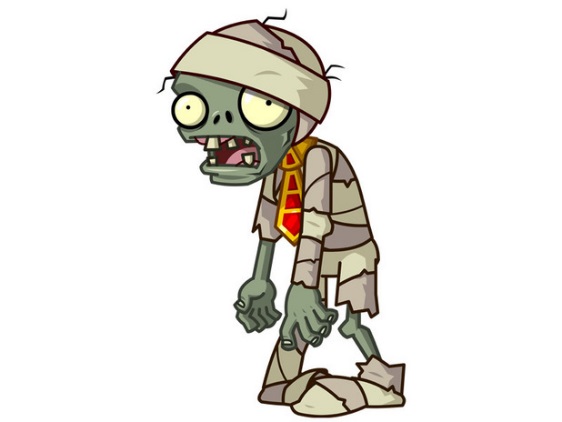 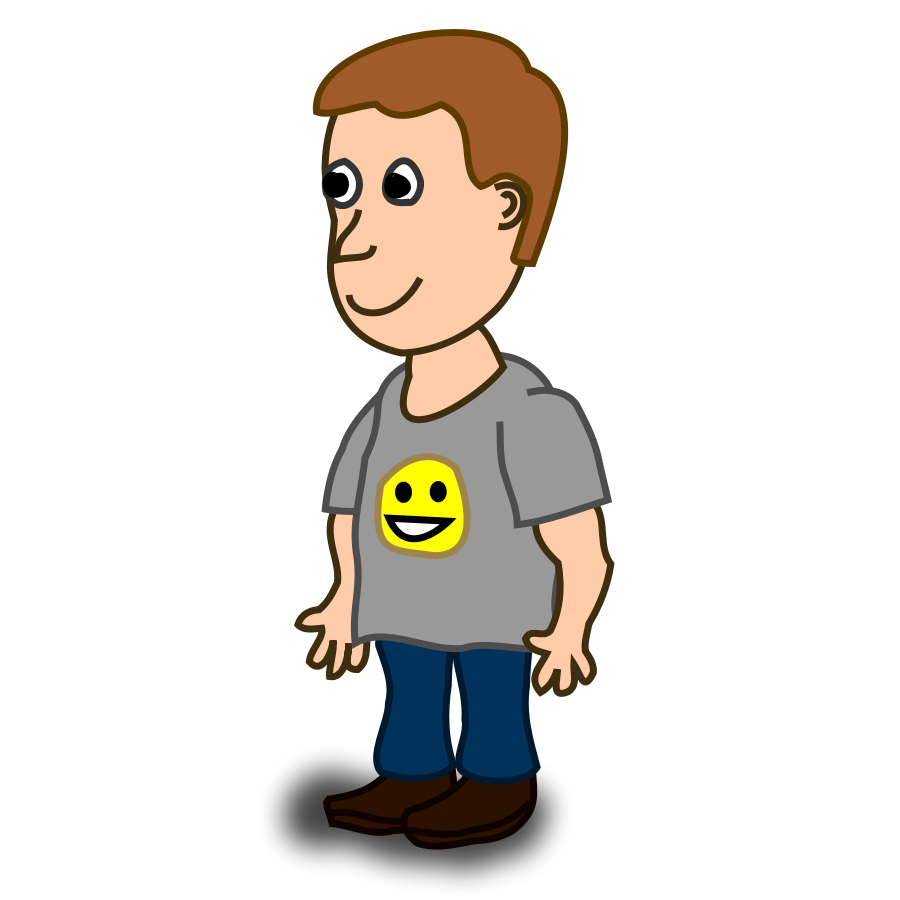 Choose a character:
Ready?
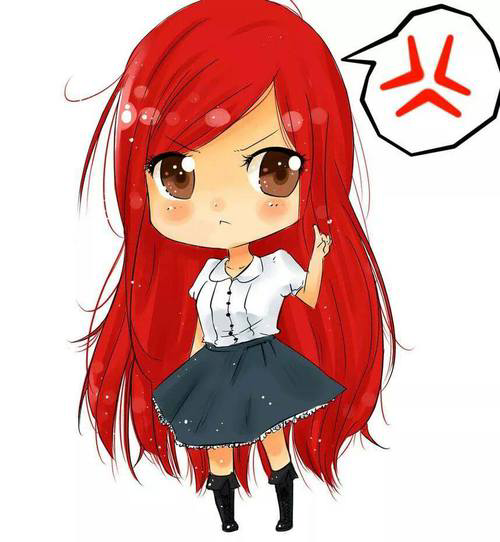 Draw!
Time’s Up!
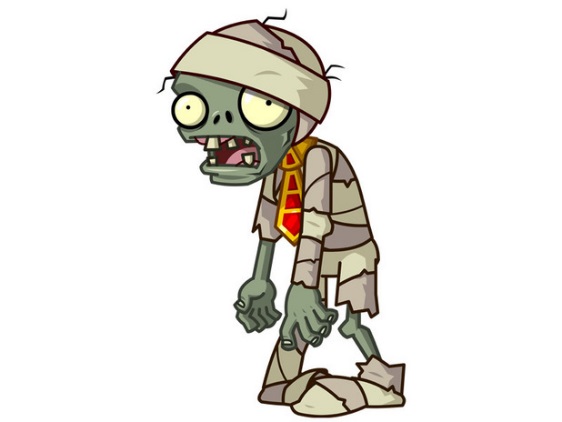 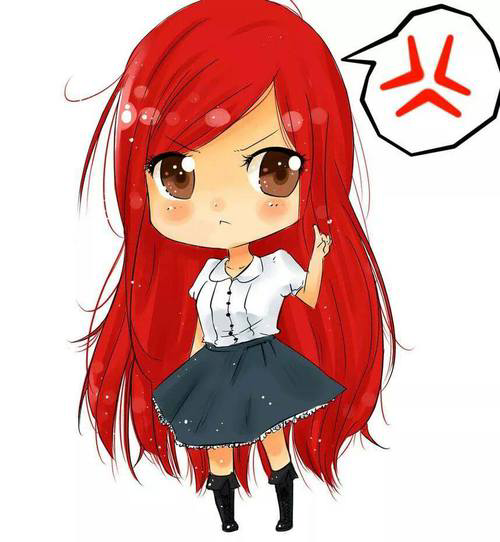 Choose a character:
Ready?
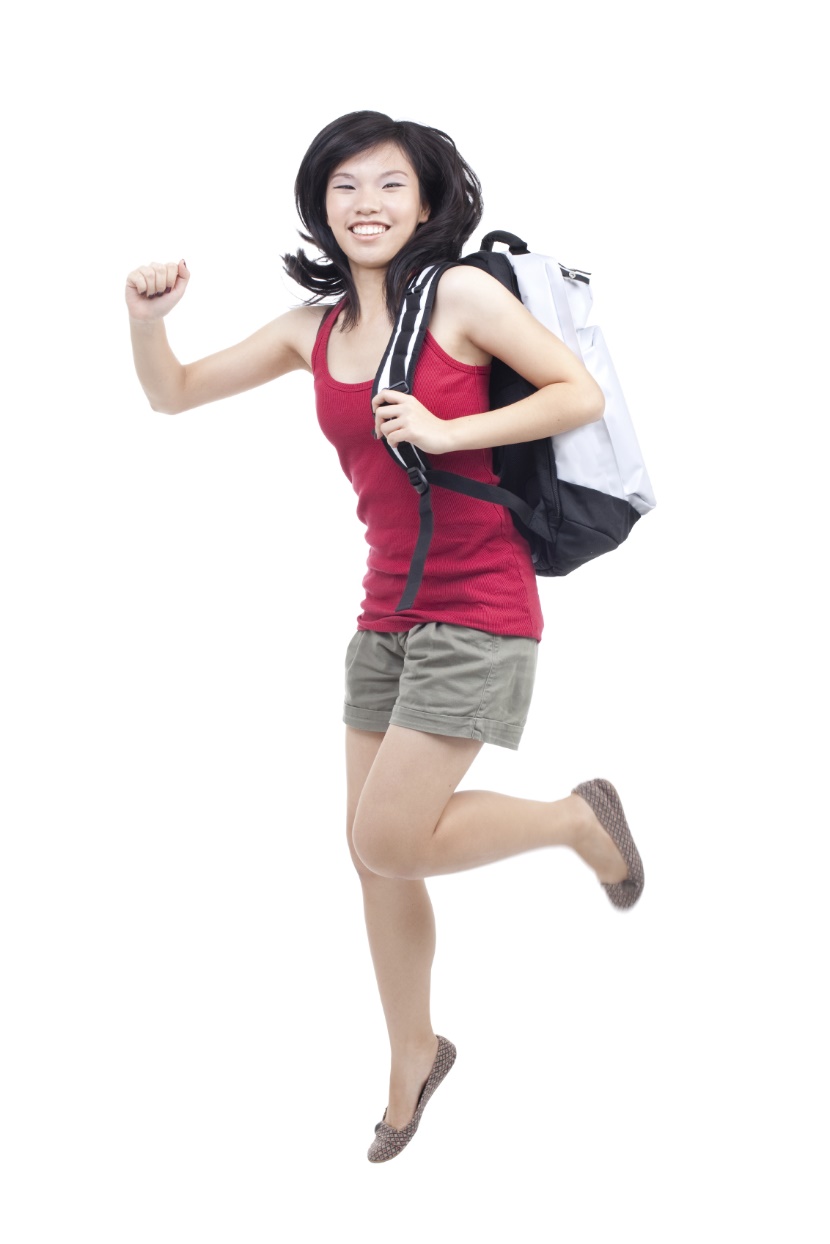 Draw!
Time’s Up!
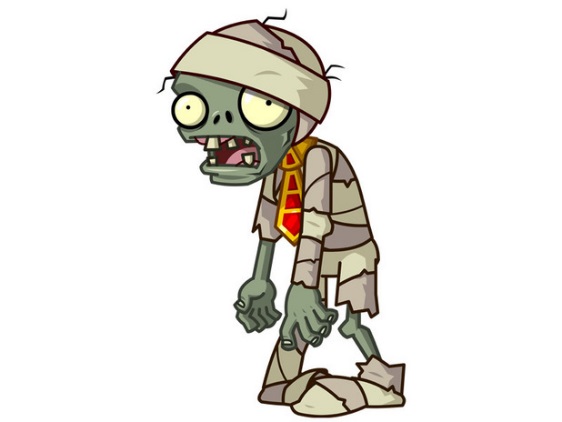 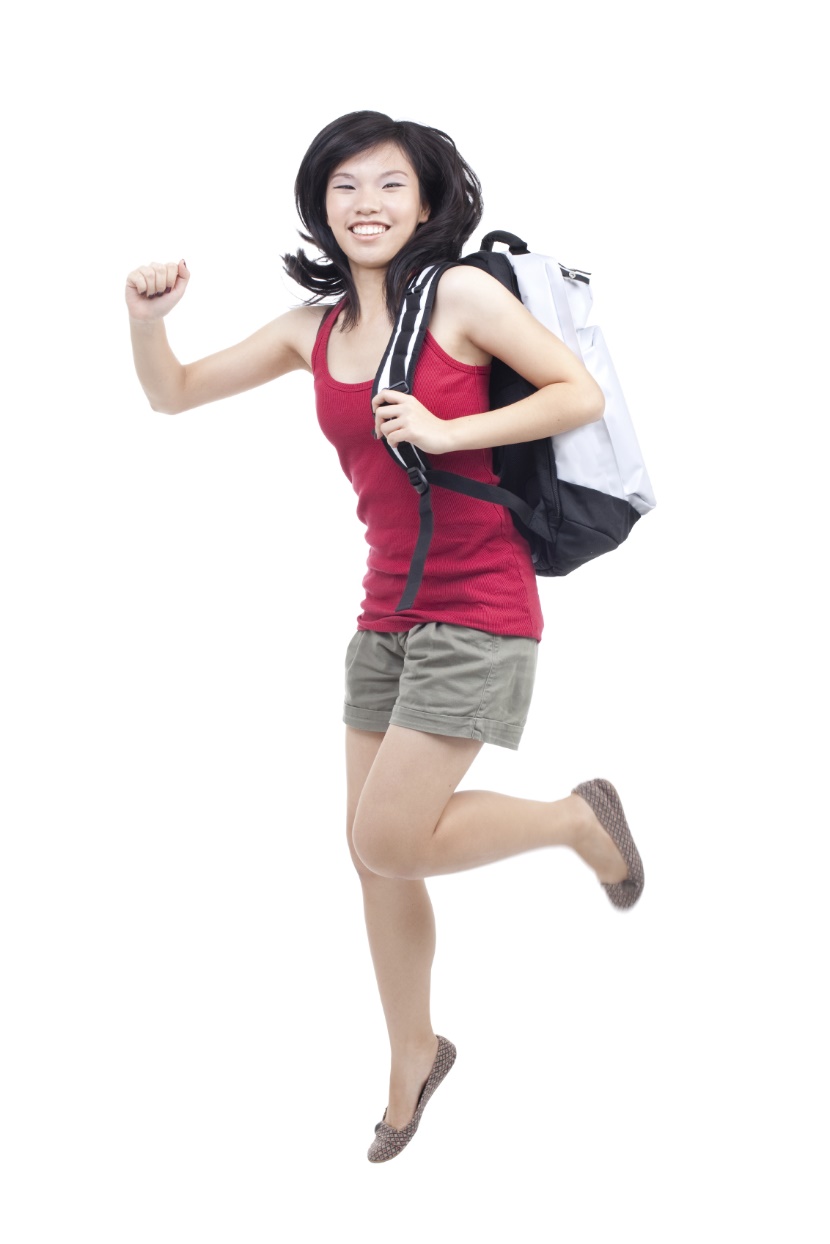 Choose a character:
Ready?
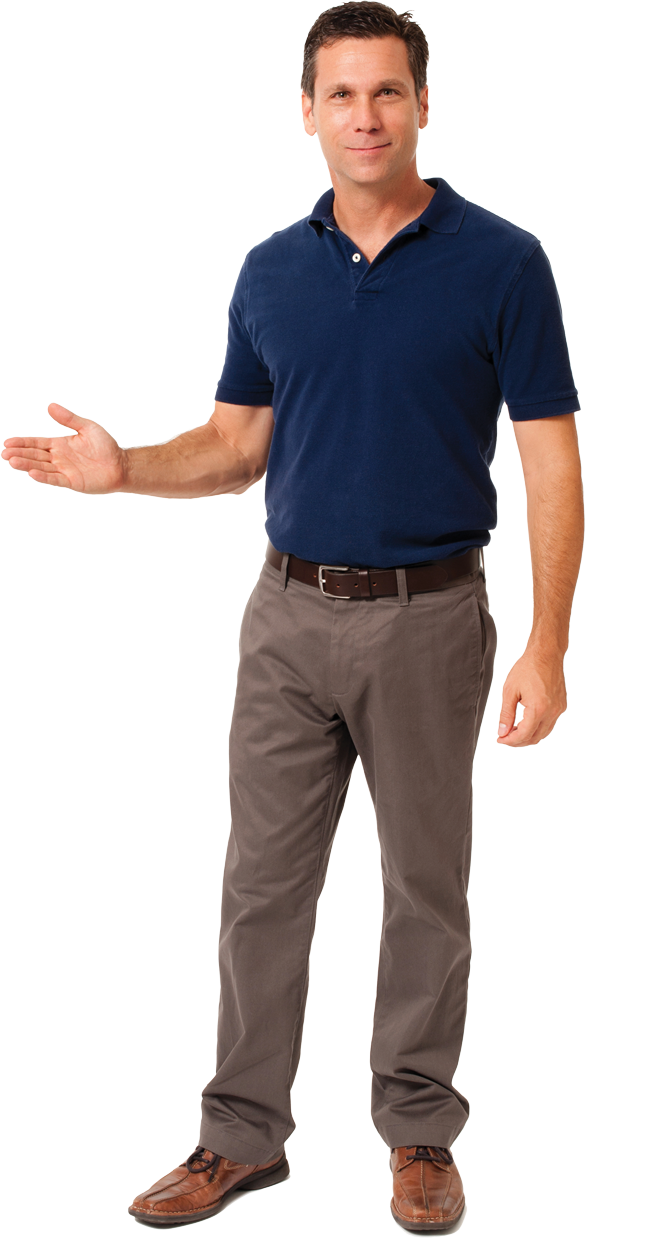 Draw!
Time’s Up!
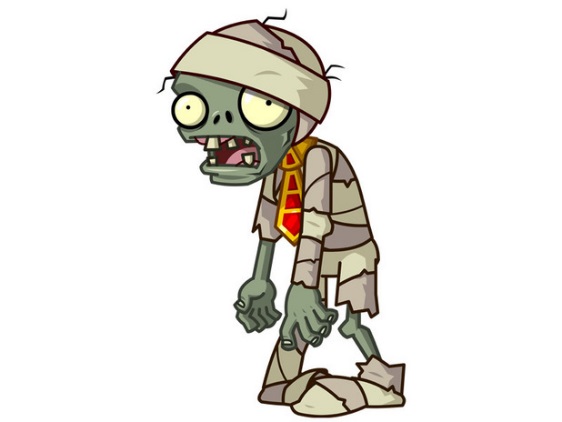 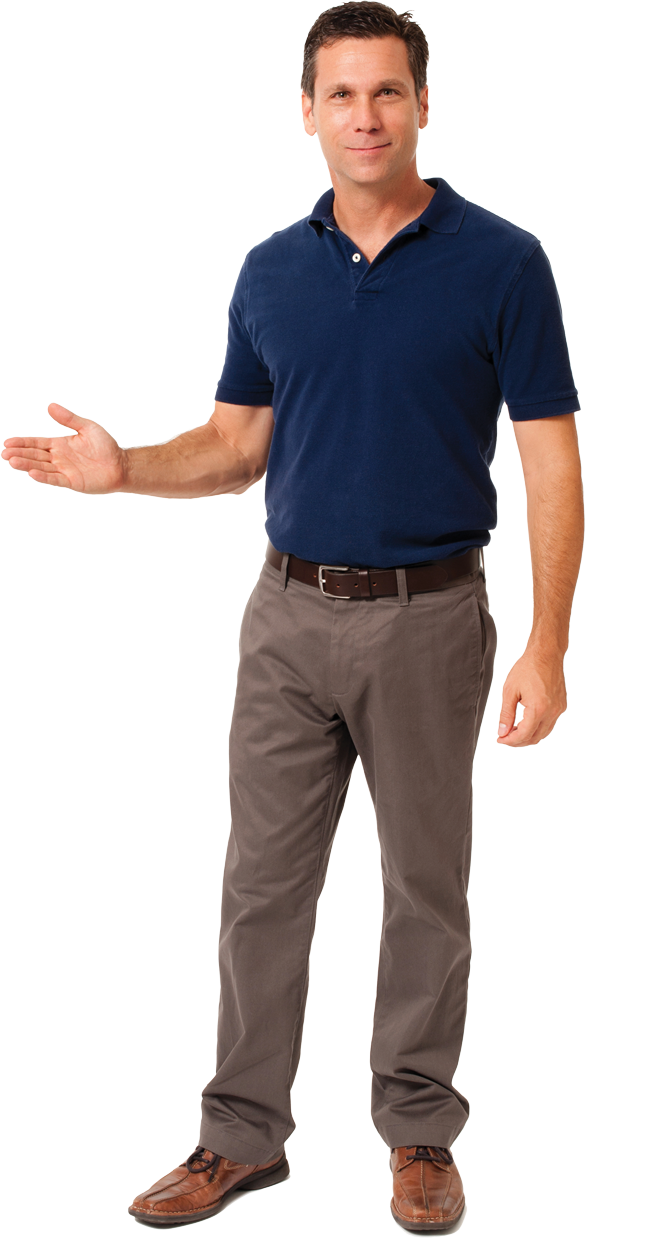 Choose a character:
Ready?
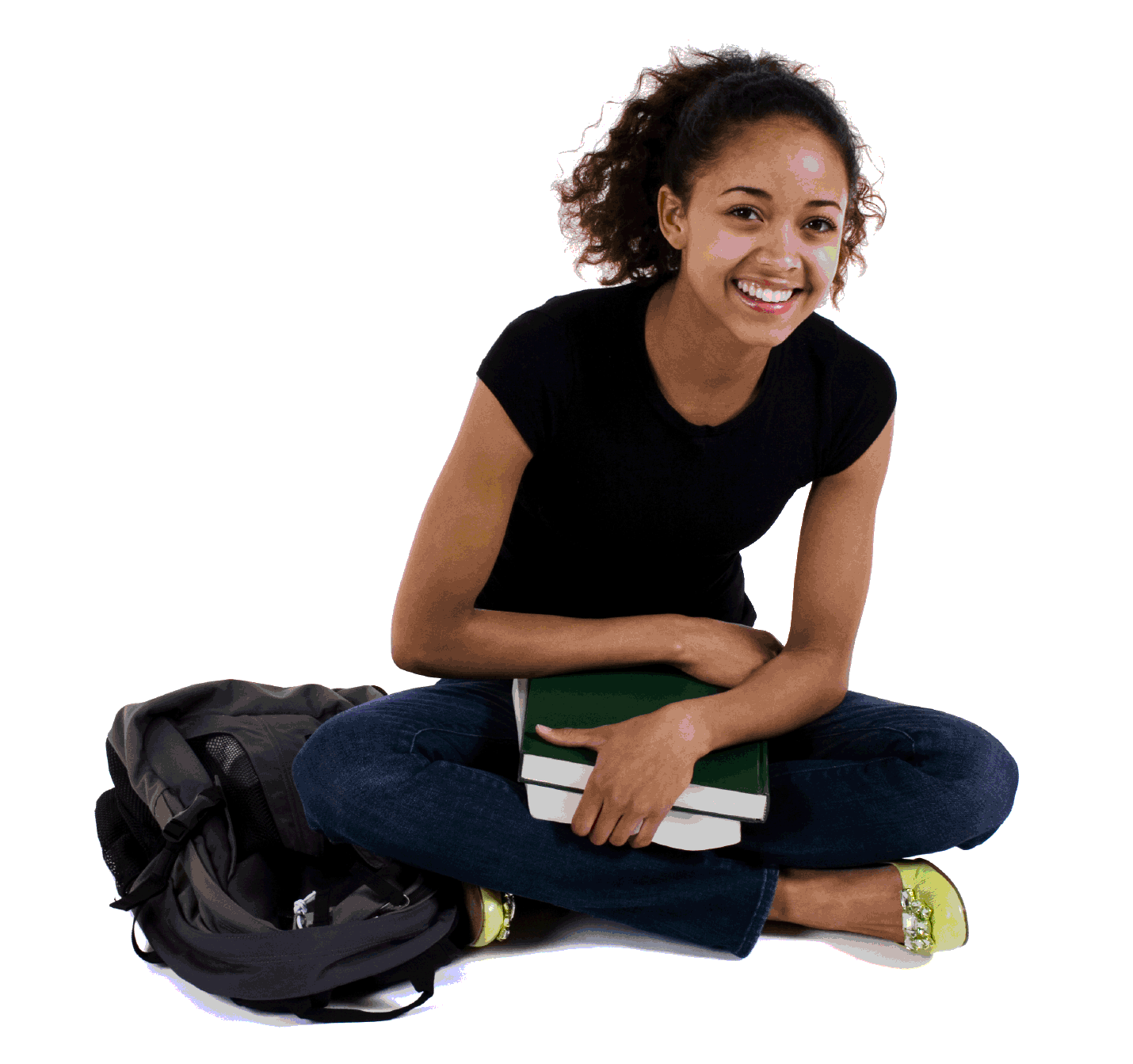 Draw!
Time’s Up!
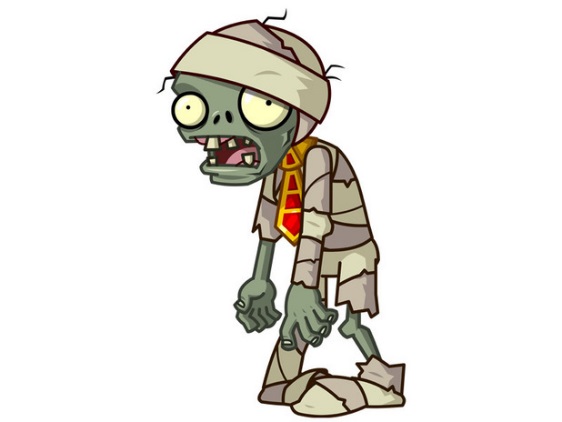 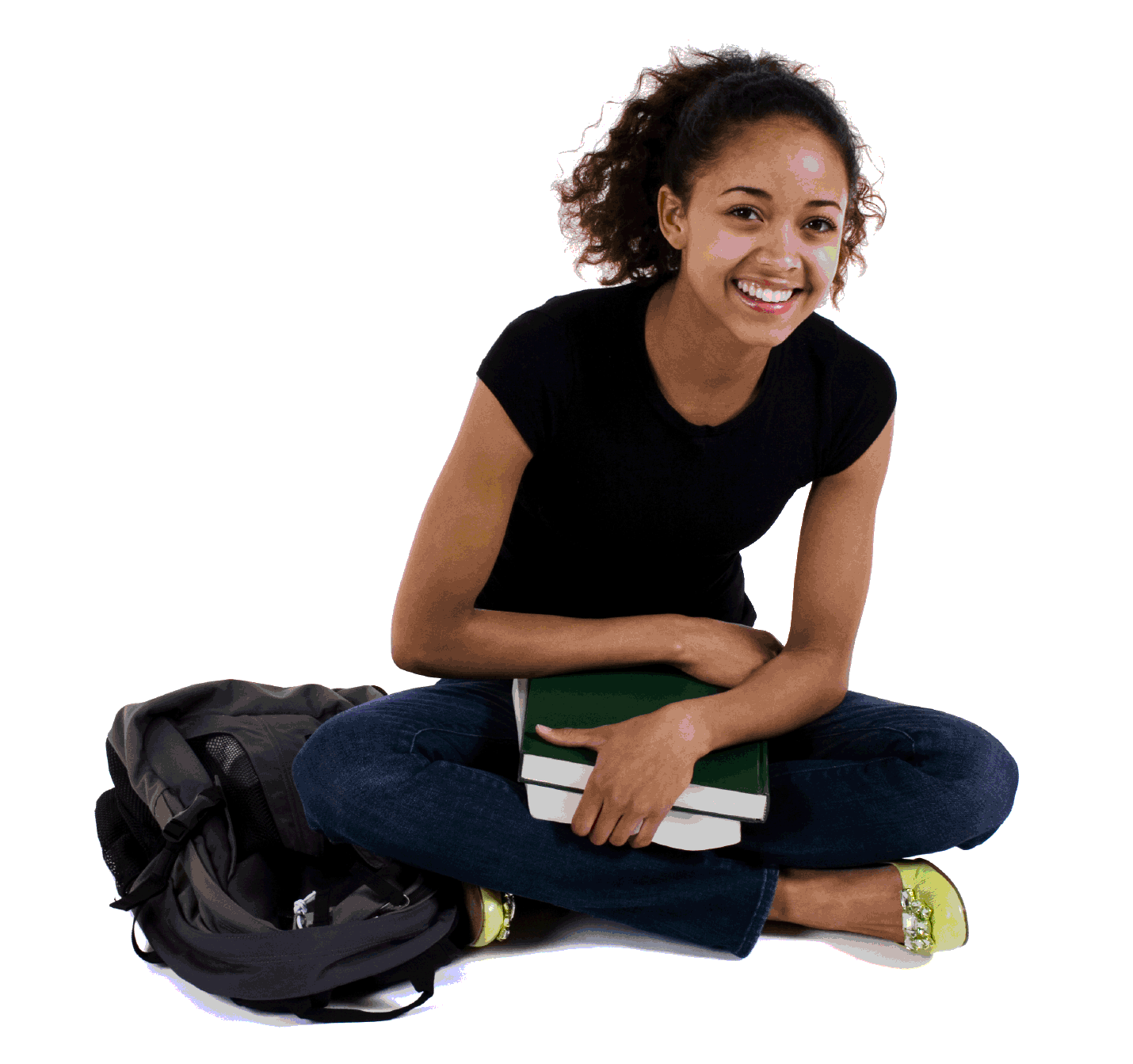 Choose a character:
Ready?
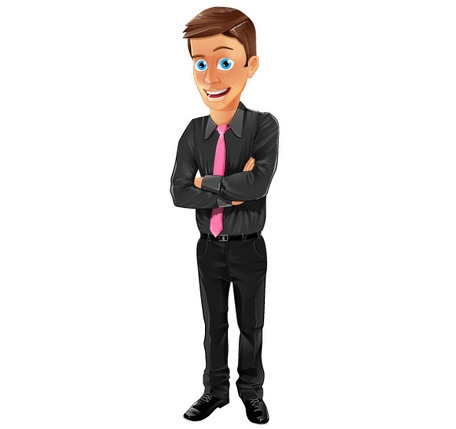 Draw!
Time’s Up!
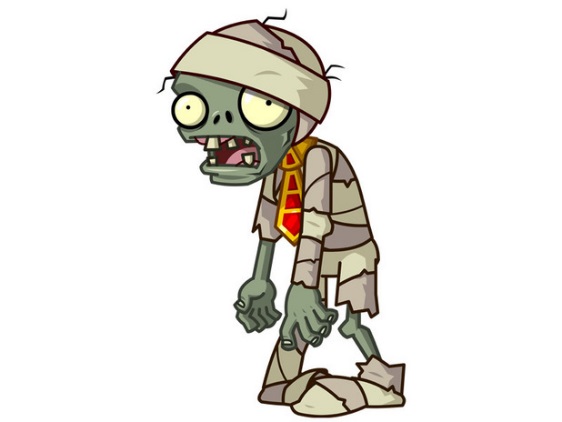 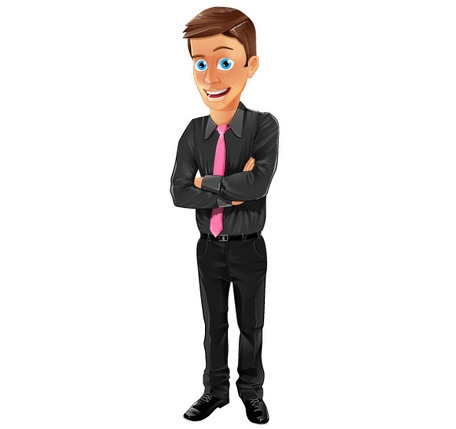 Choose a character:
Ready?
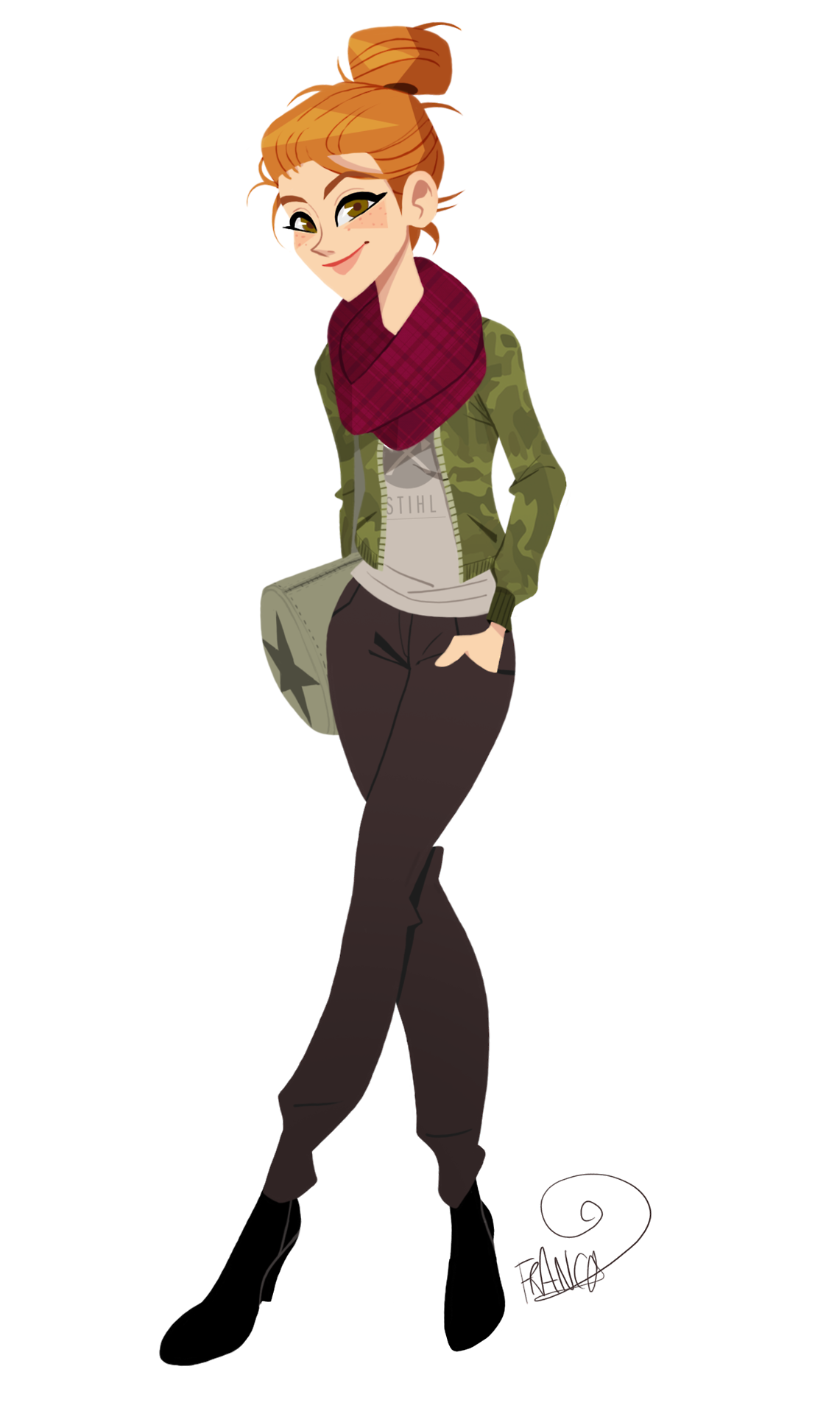 Draw!
Time’s Up!
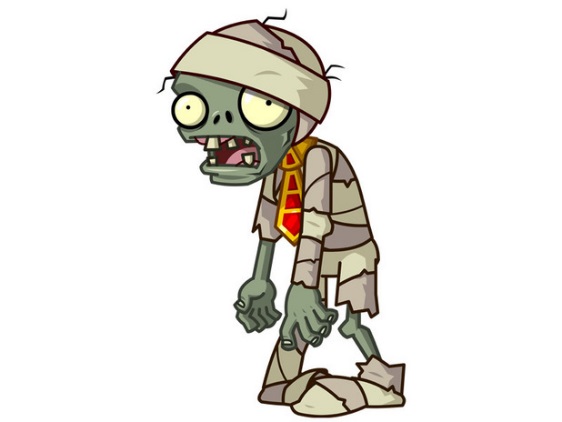 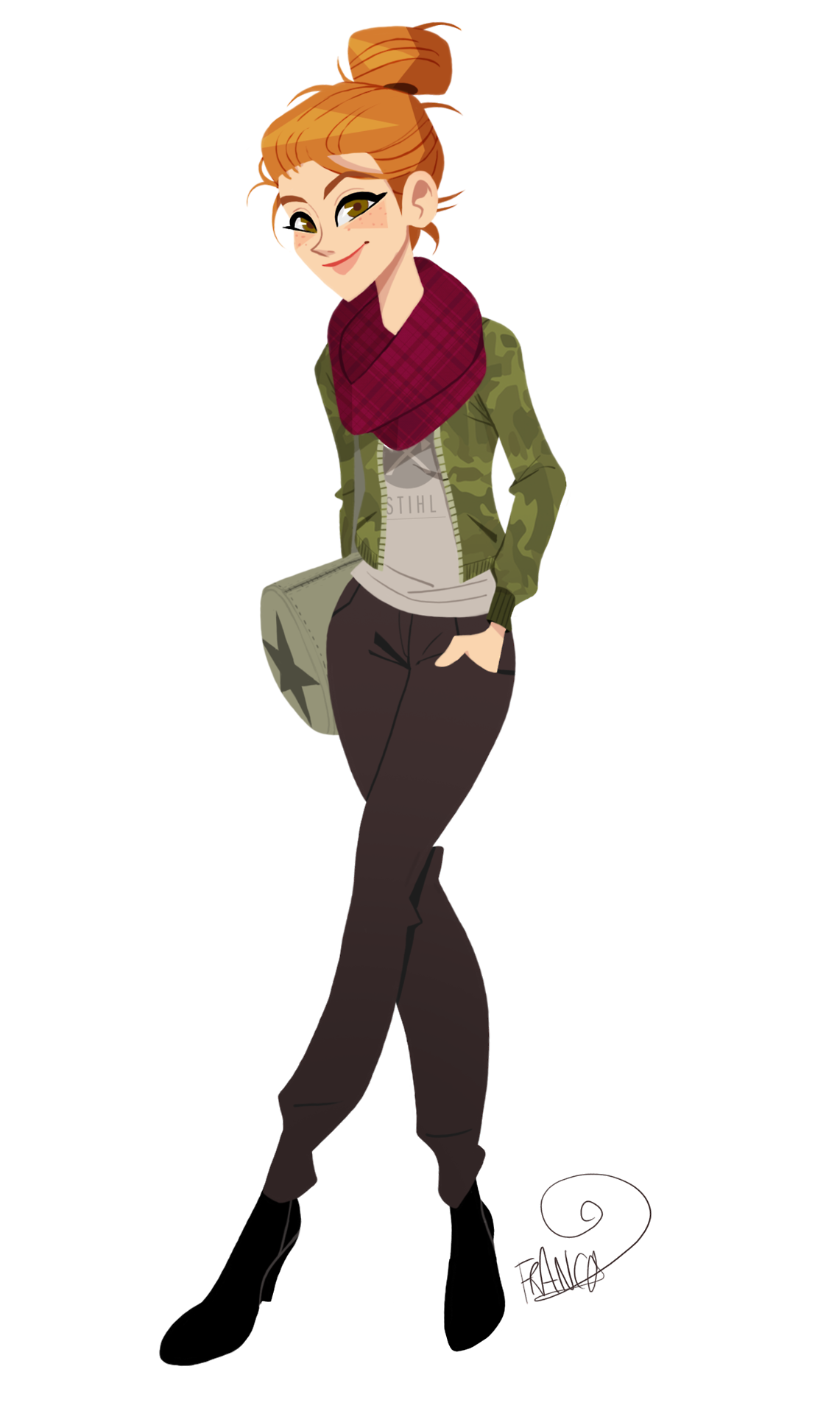 Choose a character:
Ready?
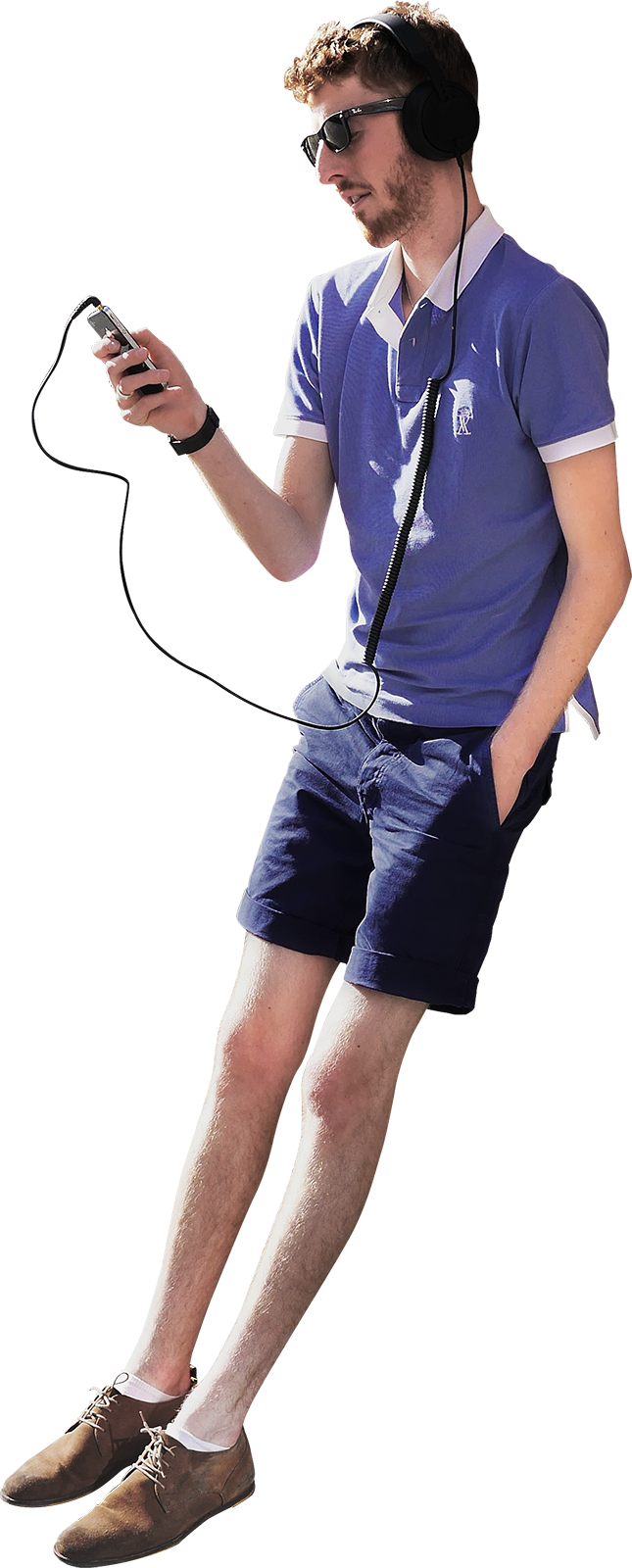 Draw!
Time’s Up!
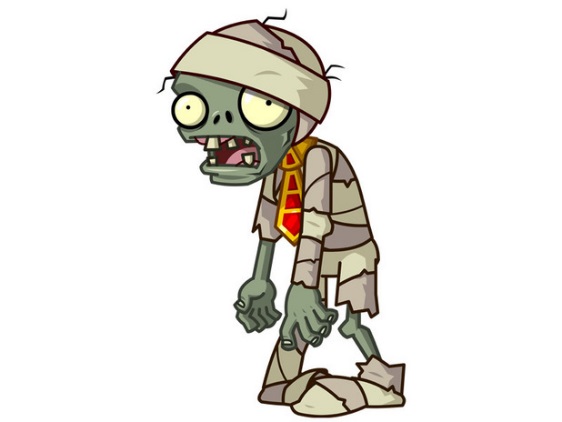 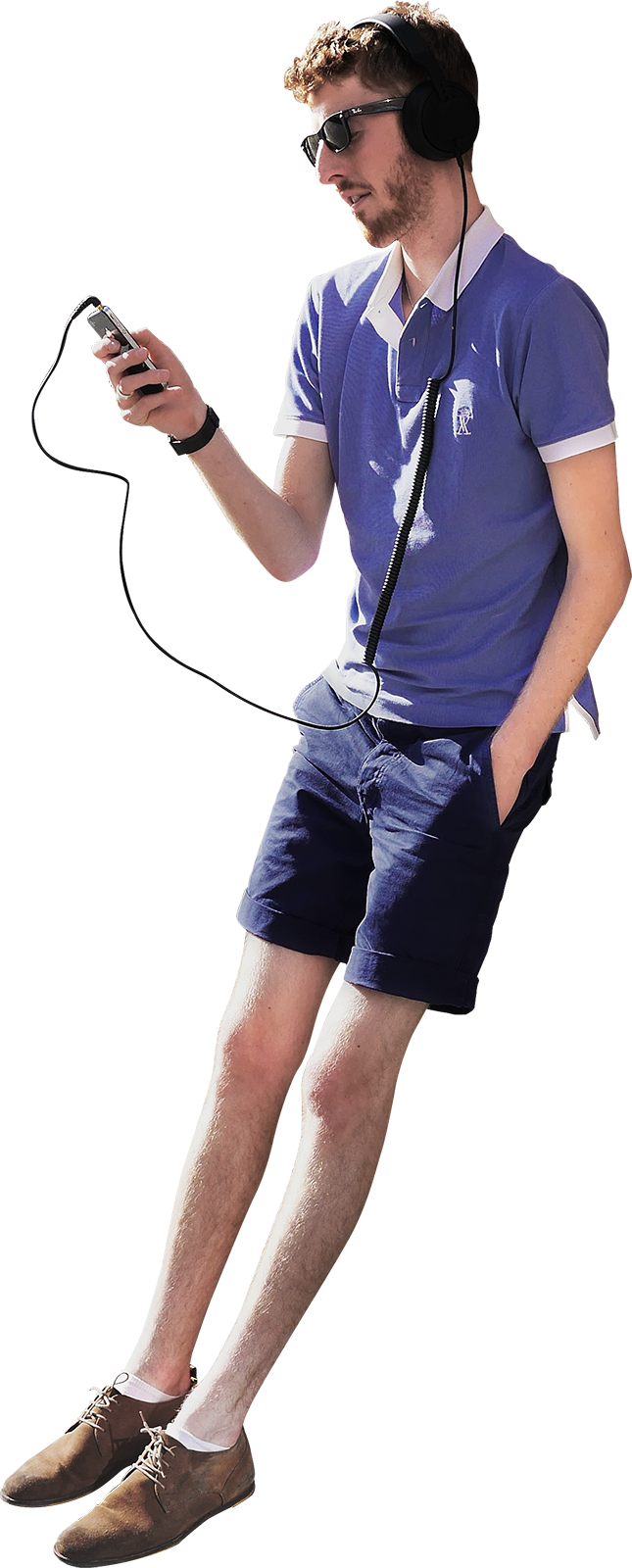 Choose a character:
Ready?
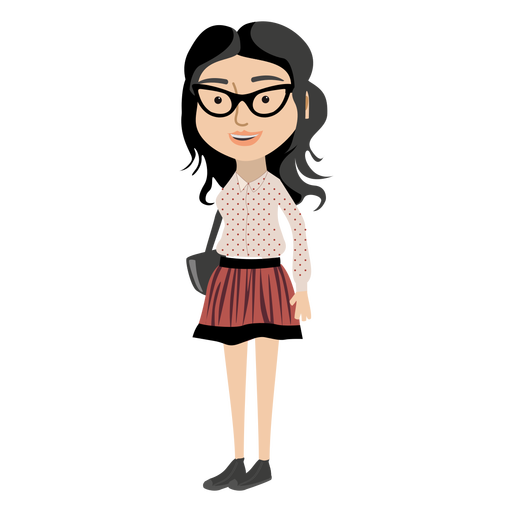 Draw!
Time’s Up!
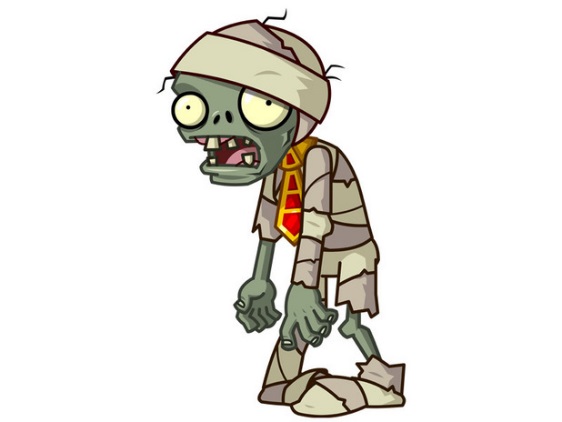 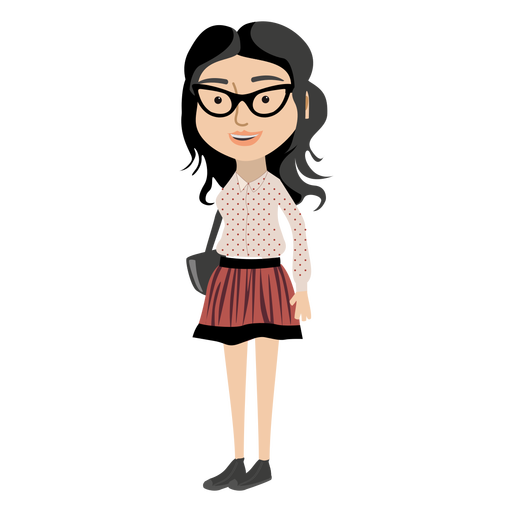 Choose a character:
Ready?
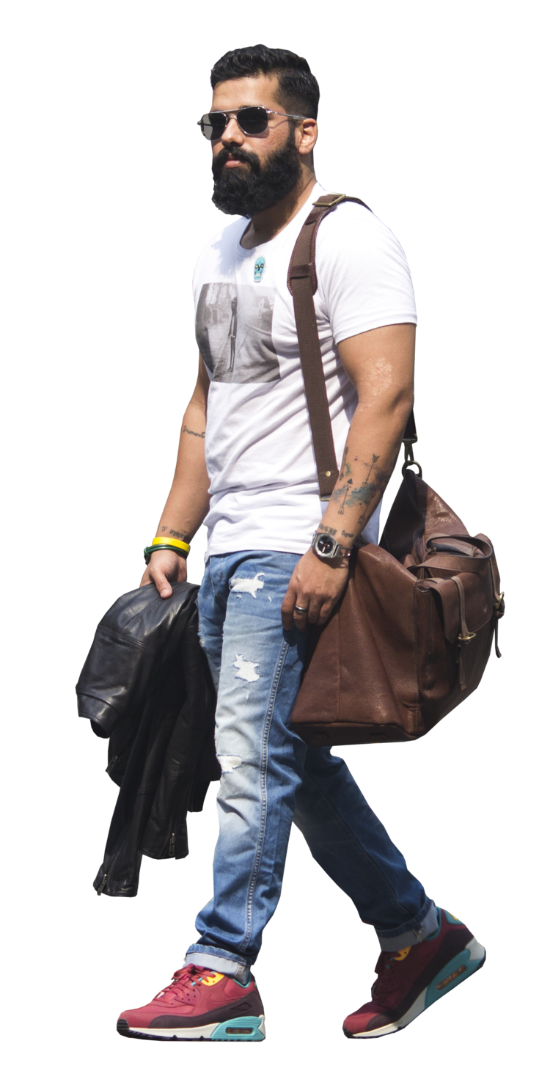 Draw!
Time’s Up!
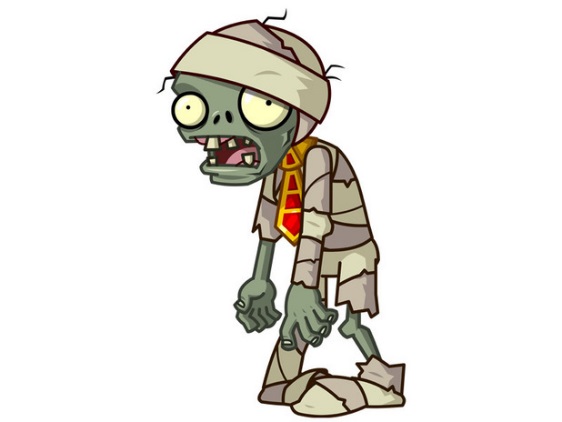 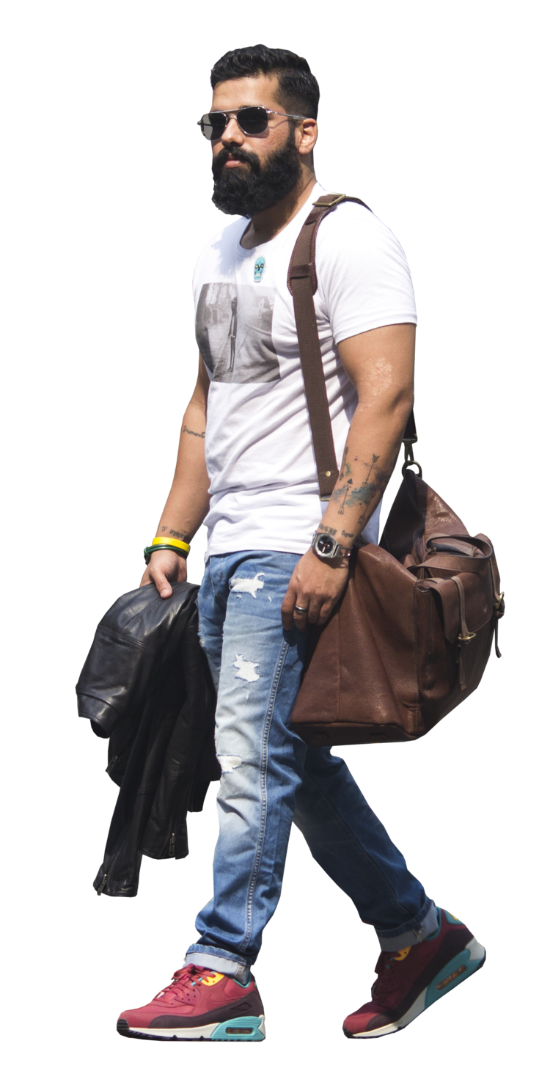 Choose a character: